FOS for VXD testbeam @ DESY Ringberg Castle, 13th DEPFET Workshop
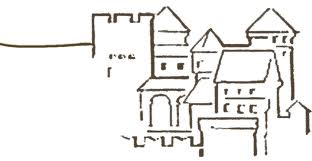 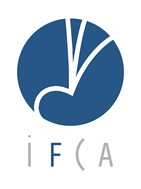 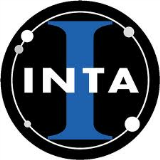 E. Currás, D. Moya, I. Vila, A. L. Virto.,J.González
Instituto de Física de Cantabria (CSIC-UC)
G. Carrión, M. Frövel.
Instituto Nacional de Técnica Aeronautica (INTA)
FOS baseline
During DESY’s test beam up to twelve readout channels (four of them for vibrations)
We can safely readout up to 70 sensors
Integration with HEPIX (via TCPIP)
L-shapes for monitoring of longitudinal position along the beam.
2
ivan.vila@csic.es, 13th DEPFET Workshop, June 12-15h,2013, RingBerg.
Discussion (1) from C. Mariñas talk
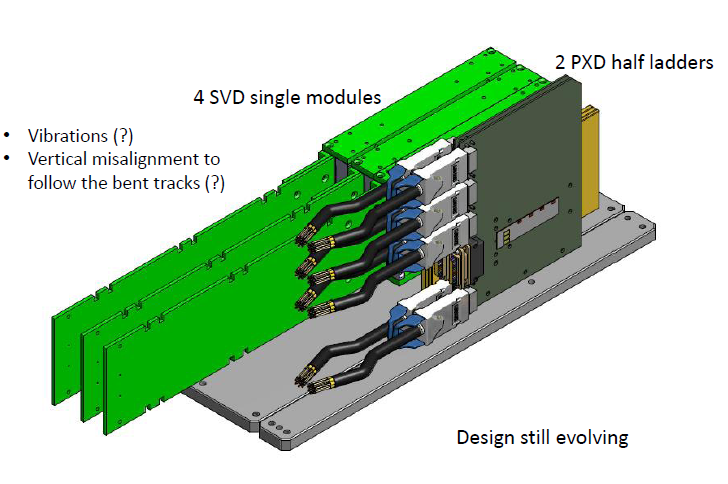 L –shapes
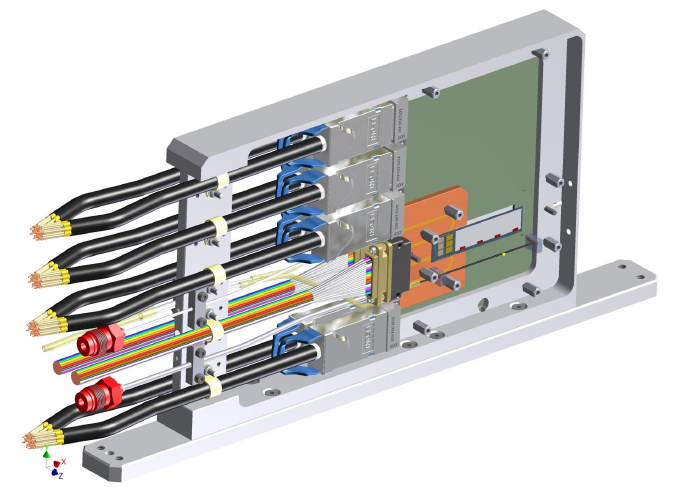 Sensors inside the PXD box
on the cooling block
Nearby the CF tube
3
ivan.vila@csic.es, 13th DEPFET Workshop, June 12-15h,2013, RingBerg.
Discussion (2) from C. Mariñas talk
Input needed
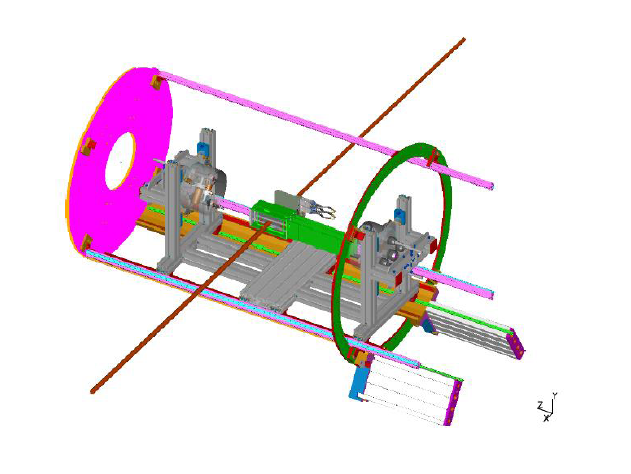 4
ivan.vila@csic.es, 13th DEPFET Workshop, June 12-15h,2013, RingBerg.